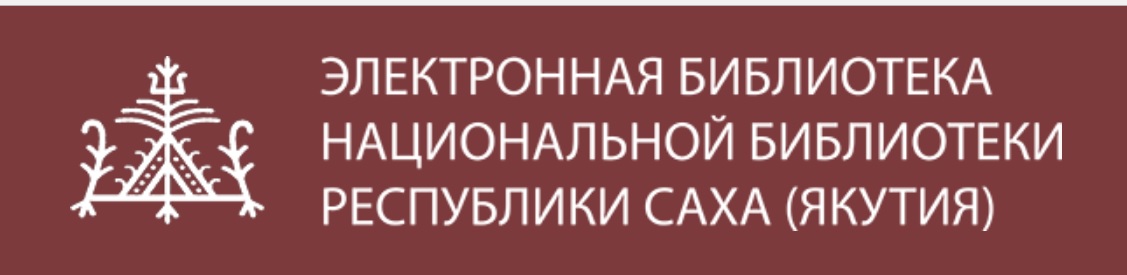 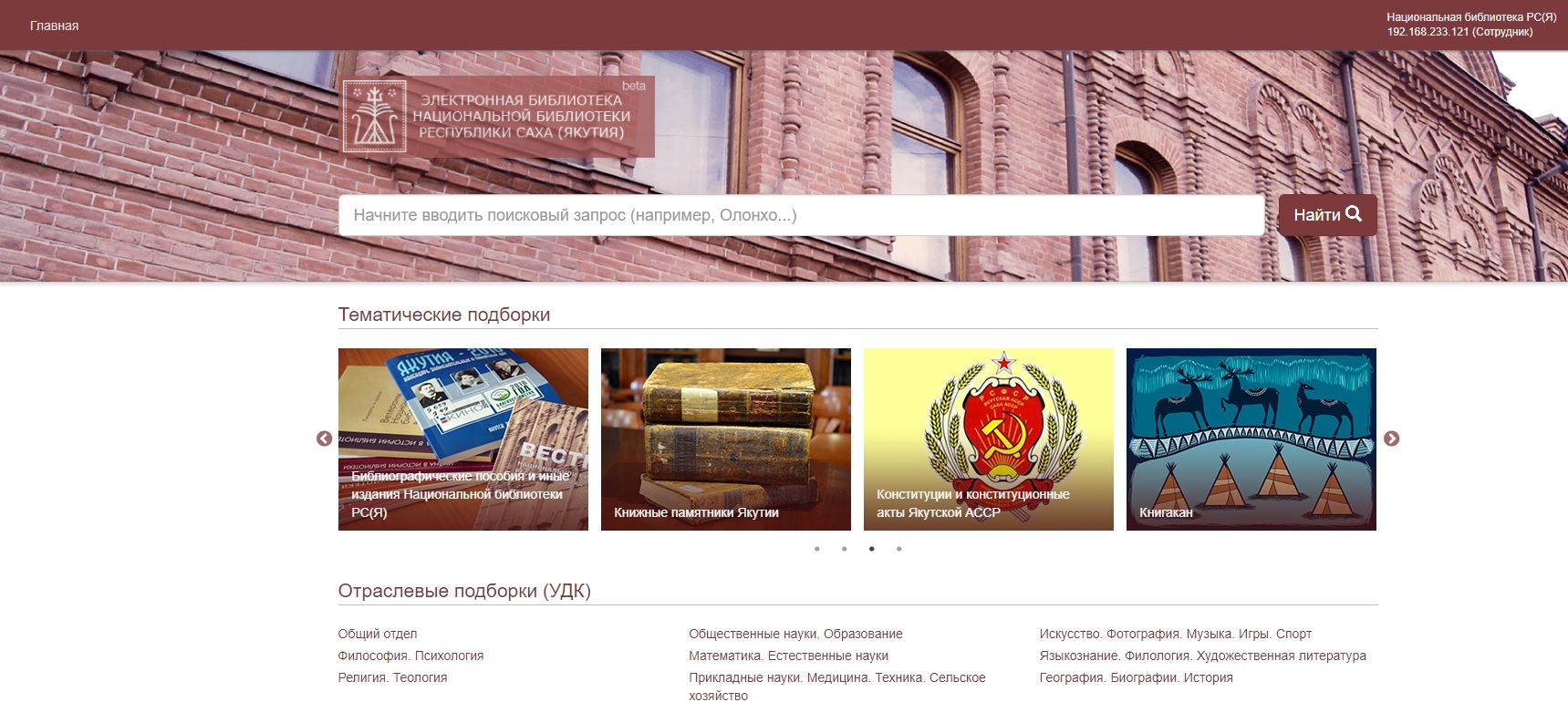 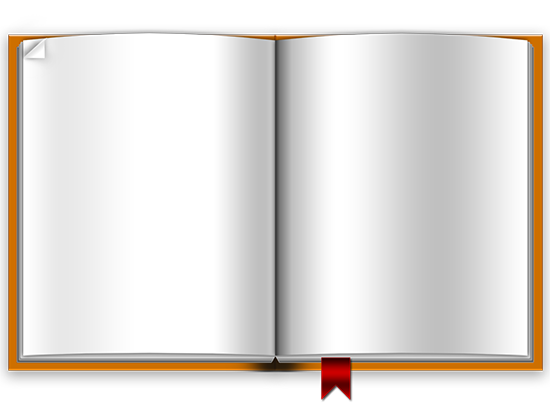 ИНФОРМАЦИОННАЯ СИСТЕМА:


создается на принципах
 доступности,
 достоверности,
 оперативности,
 актуальности.
ГЛАВНАЯ МИССИЯ 
ЭБ НБ РС (Я):

 удовлетворение информационных потребностей широкого круга удаленных пользователей;

 обеспечение комфортных условий для работы.
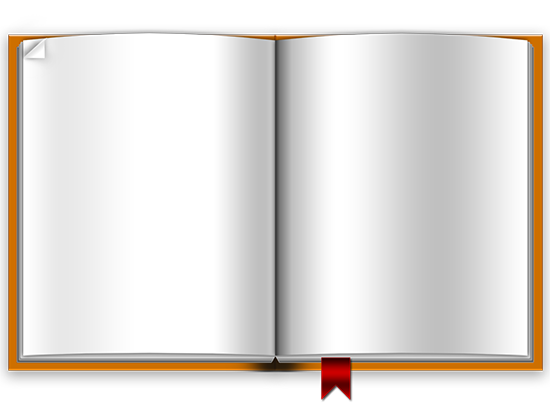 НАШ КОНТЕНТ

 составляет около 12 тыс. документов оцифрованного фонда Национальной библиотеки РС (Я)

 включает удаленные подписные базы данных
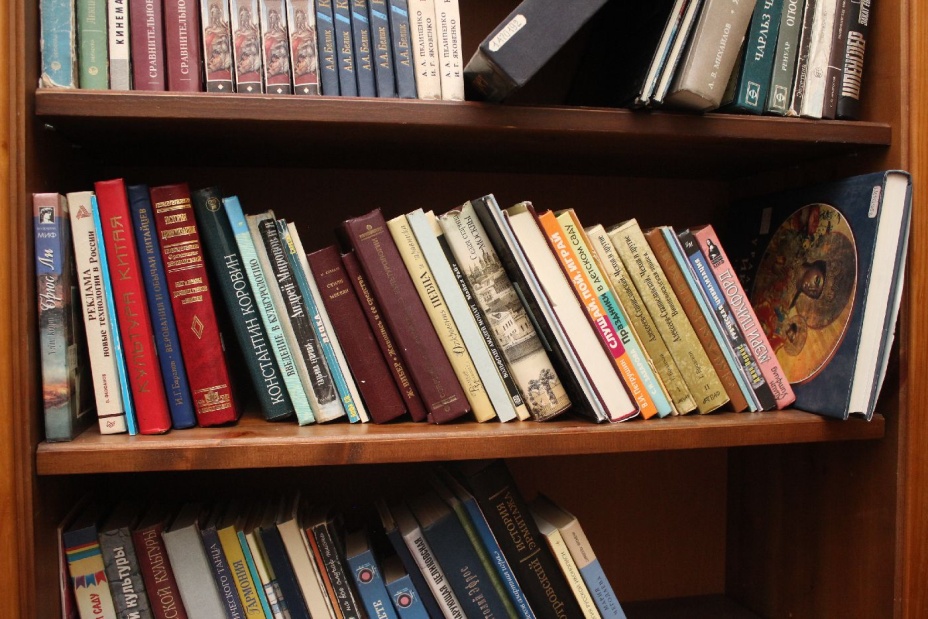 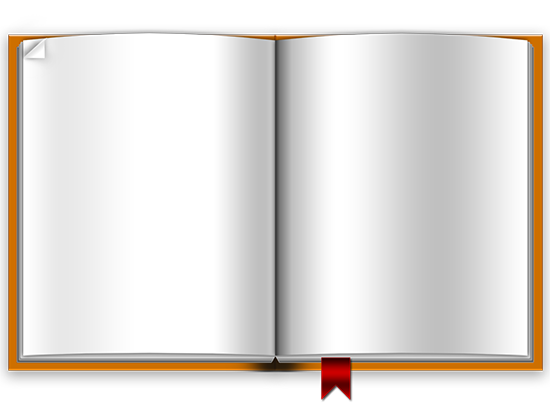 ИСТОЧНИКАМИ КОНТЕНТА
 ЯВЛЯЮТСЯ:
получение электронных копий документов в рамках совместных проектов (региональных, федеральных);
 поступление электронных документов от авторов/ правообладателей на основании лицензионных договоров;
 удаленные подписные БД,
с которыми у НБ заключен договор об использовании.
оцифровка печатных изданий из фонда НБ РС (Я);
 отбор оцифрованных документов из библиотек МЦБС;
 сбор электронных документов, не имеющих печатного аналога, выпускаемых под открытой лицензией;
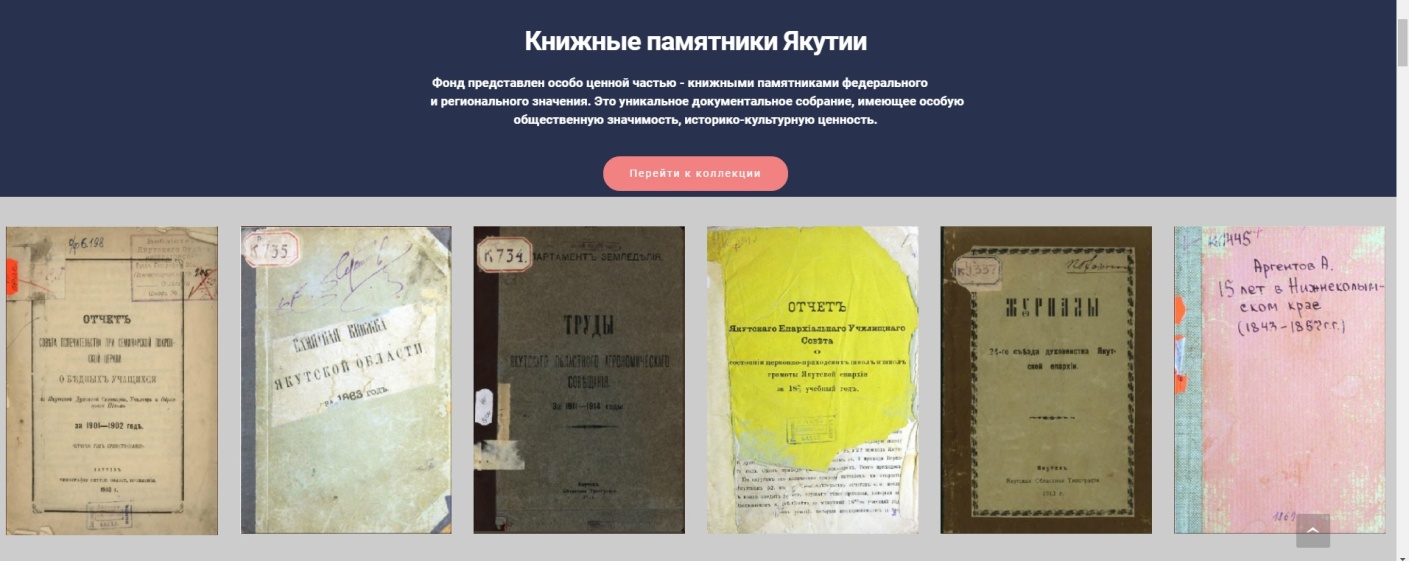 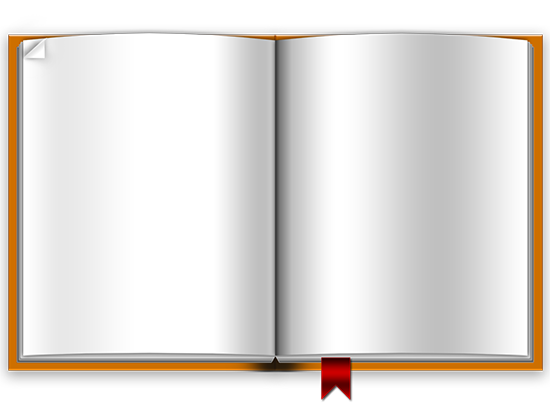 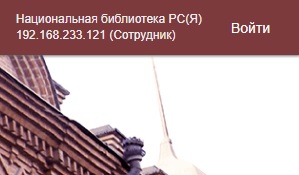 СТРУКТУРА ЭБ НБ

 Авторизация/
аутентификация
 Личный кабинет
 Поисковая строка
 Тематические  подборки
 Отраслевые подборки
 Новые поступления
 Один клик до… (подписные ресурсы)
 Сегменты «Школа», «Наука», «Медицина»
 Сервис «Спроси библиотекаря»
 Информационно-нормативный блок
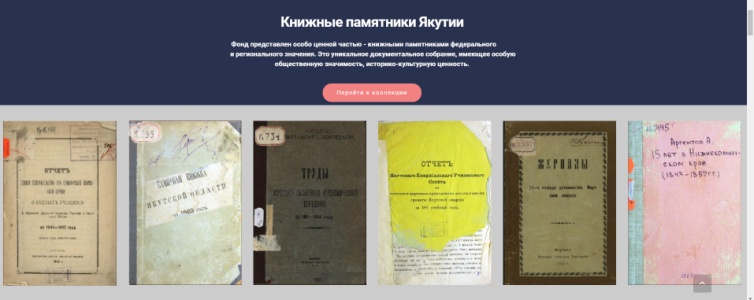 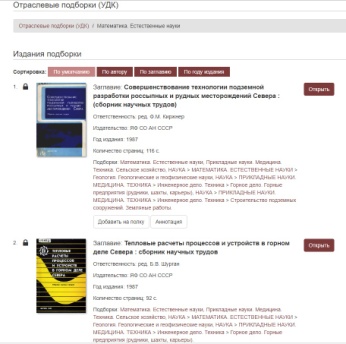 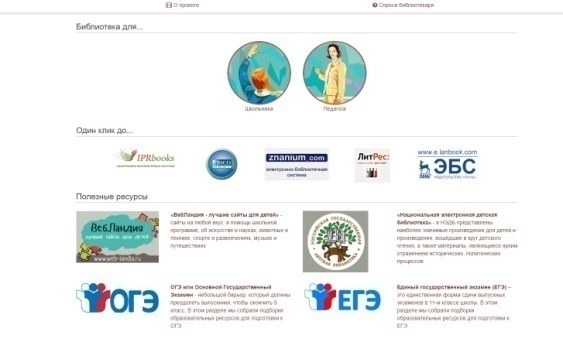 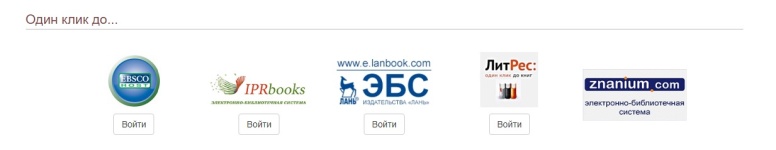 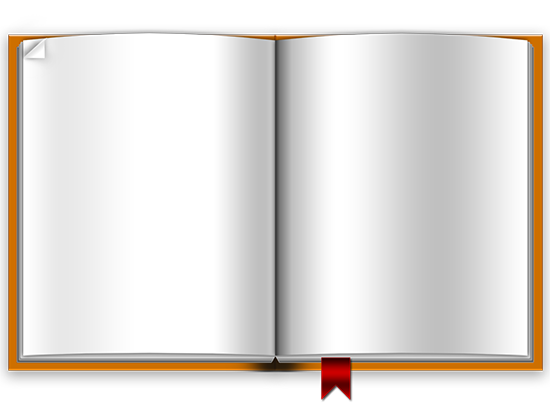 ПОИСК
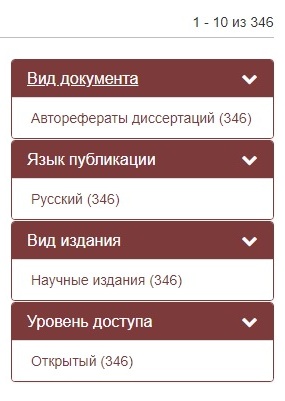 Релевантный поиск работает по всем подборкам в целом.

 Для уточнение результата поискового запроса разработаны инструменты Фильтрации и Сортировки.
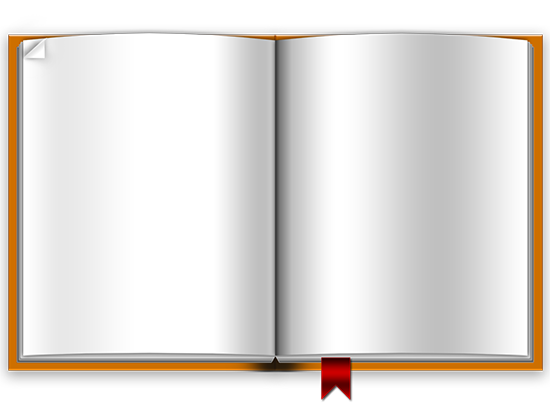 Предусмотрены удобные инструменты:

 поиск по тексту книги,
увеличение (уменьшение),
 эскизы страниц,
 пролистывание,
 закладки,
 звук
ПОЛНОТЕКСТОВОЙ
ПРОСМОТР
Представляется
в он-лайн режиме

 Кнопка  “Читать”  дает переход на страницу открытия документа

 Есть возможность
перехода через QR-код
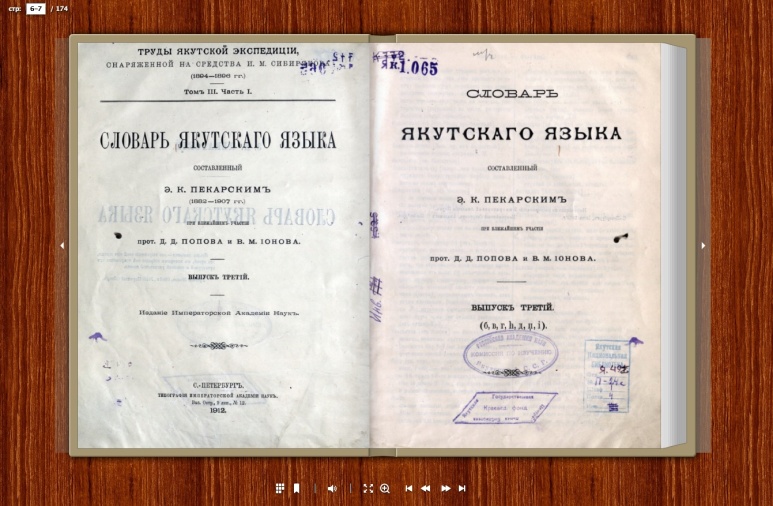 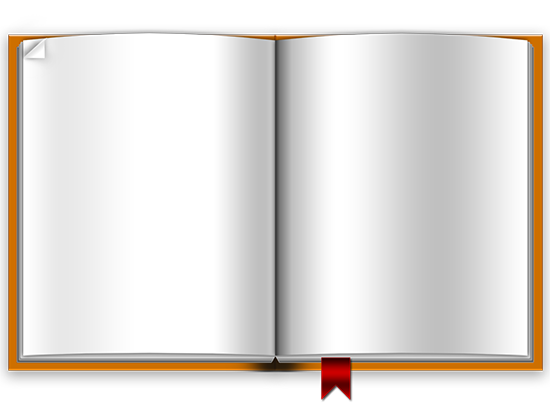 РАБОТА С КОНТЕНТОМ
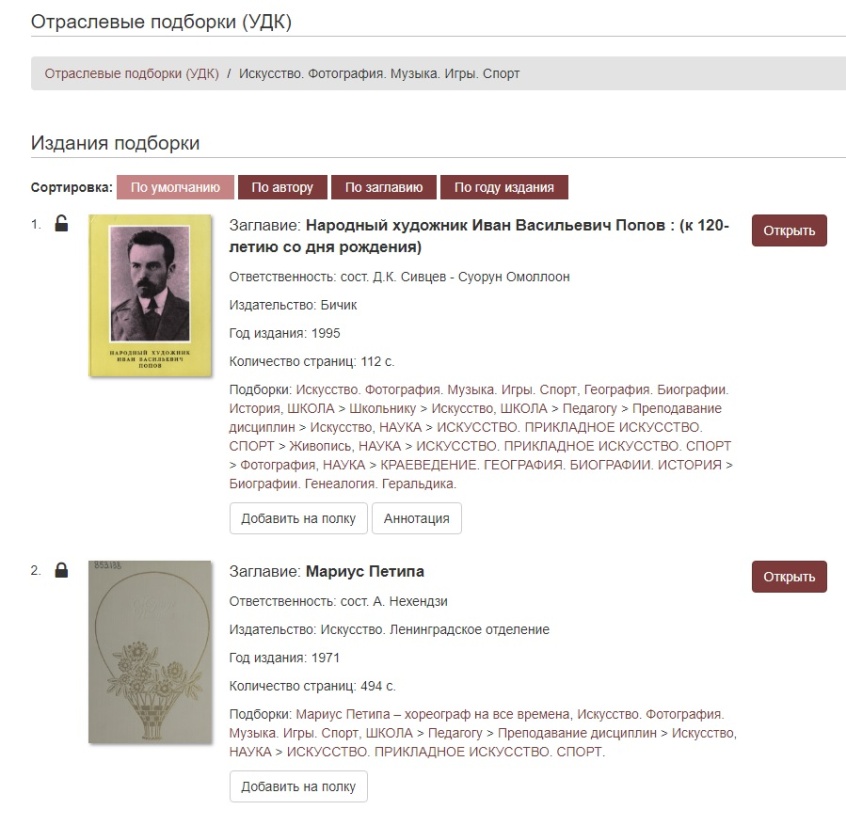 Пользователям предоставляется выбор работы по контенту в тематических и отраслевых подборках, которые представлены в виде отдельных страниц.
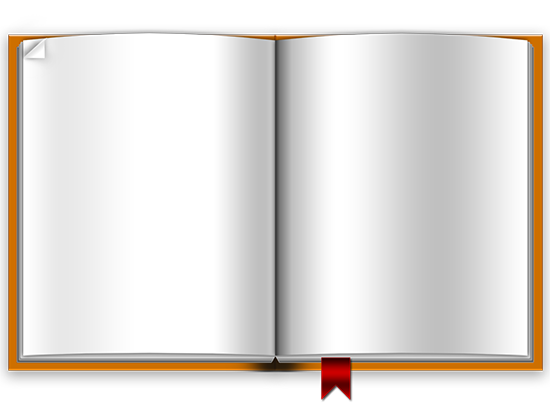 ТЕМАТИЧЕСКИЕ
ПОДБОРКИ
формируются из:
 особо ценной части фонда Национальной библиотеки РС (Я);

 актуальной художественной, научной и учебной литературы по различным сферам деятельности краеведческого и универсального характера;

 тематика подборок определяется в зависимости от политики формирования фонда ЭБ.
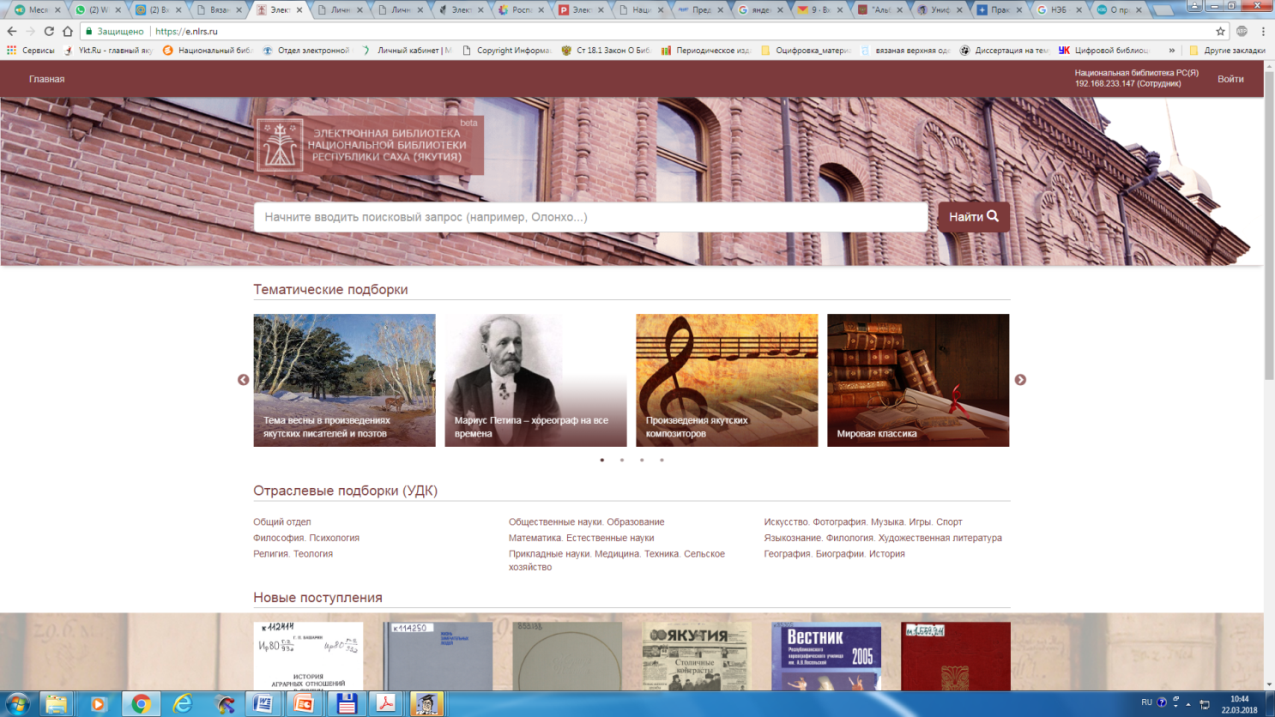 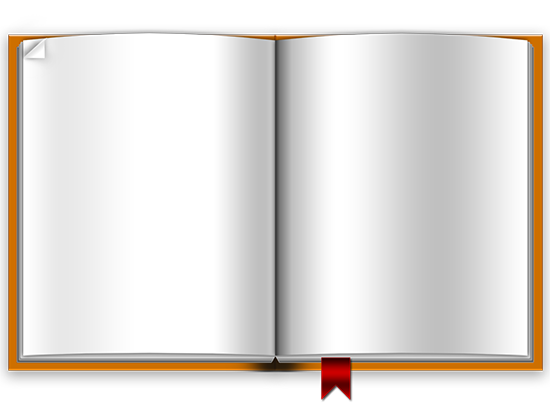 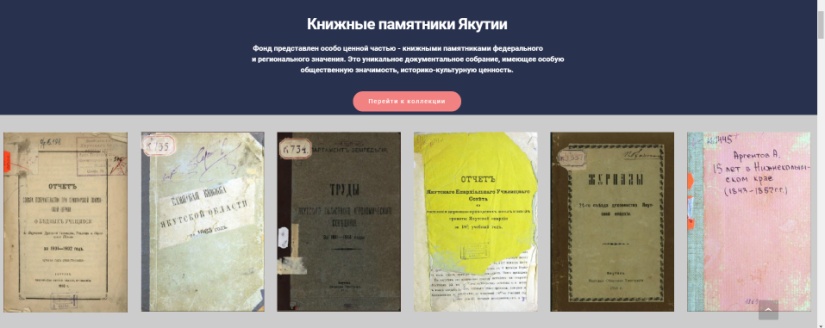 Сформировано 
17 тематических подборок, среди которых:

 Авторефераты диссертаций
 Книгакан
 Книжные памятники Якутии
 Периодические издания Якутии (конец XIX – начало XX вв.)
 Якутский героический эпос «Олонхо»
 и др.
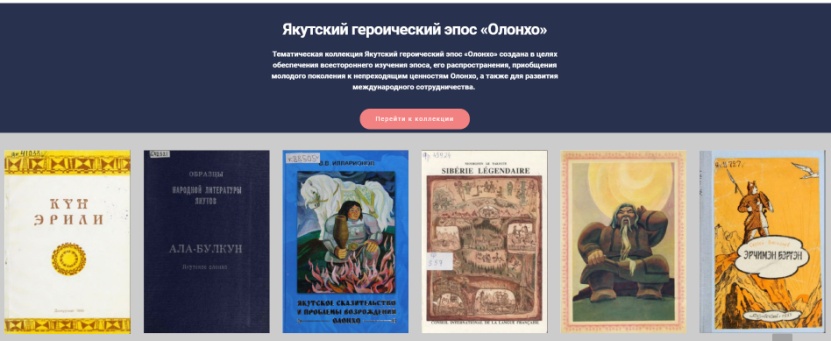 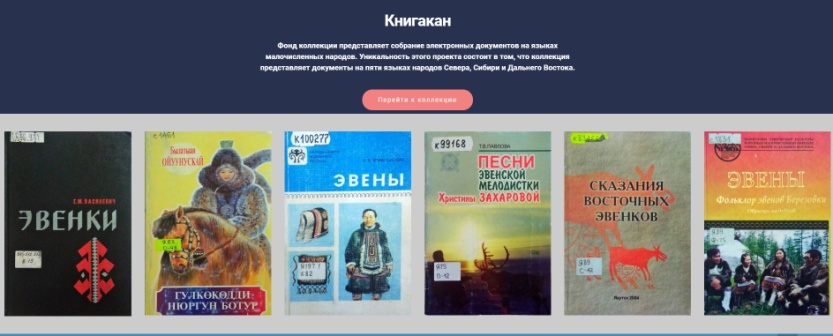 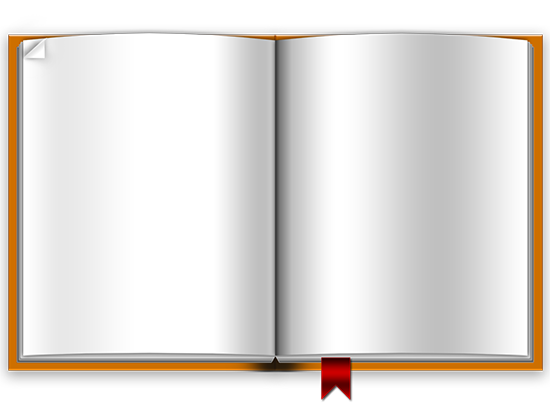 ОТРАСЛЕВЫЕ ПОДБОРКИ
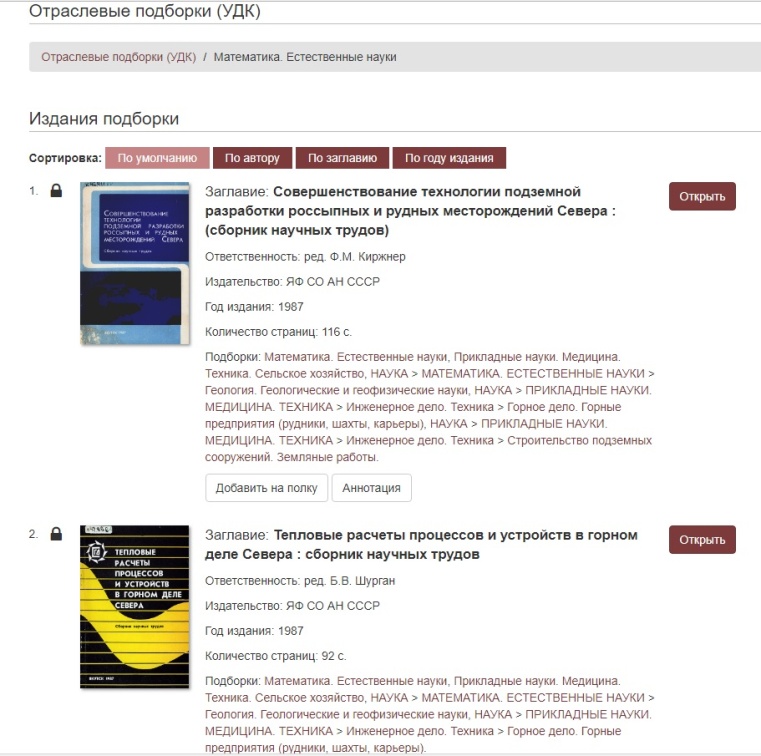 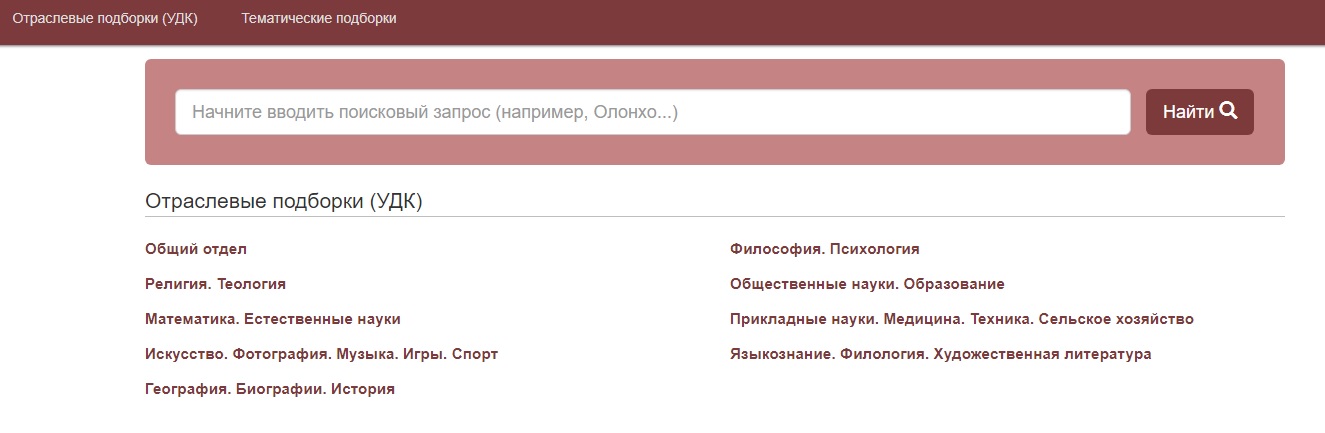 построены по иерархическому
принципу деления от
общего к частному
формируются по основным делениям УДК
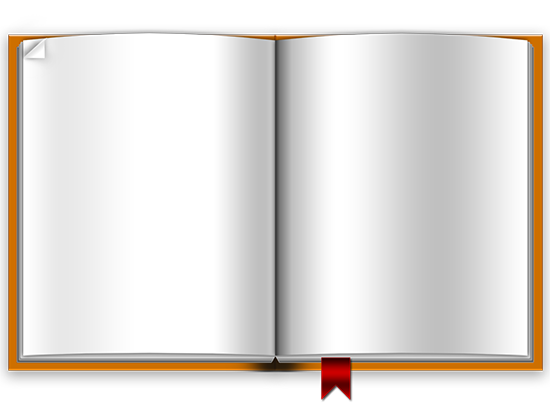 НОВЫЕ ПОСТУПЛЕНИЯ
Ежедневно идет работа
по оцифровке печатных изданий.

 В разделе «Новые поступления» можно
видеть документы,
которые недавно
пополнили
контент ЭБ НБ.
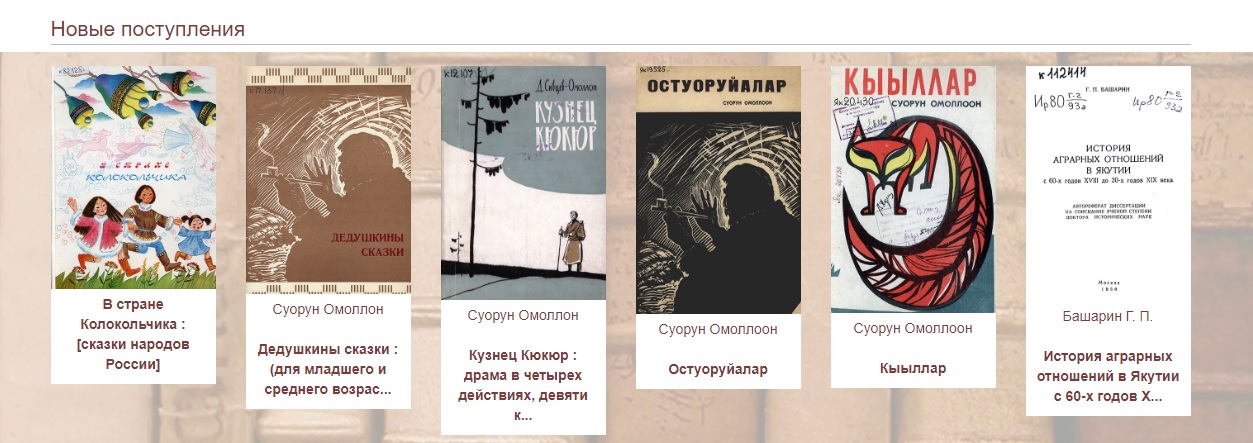 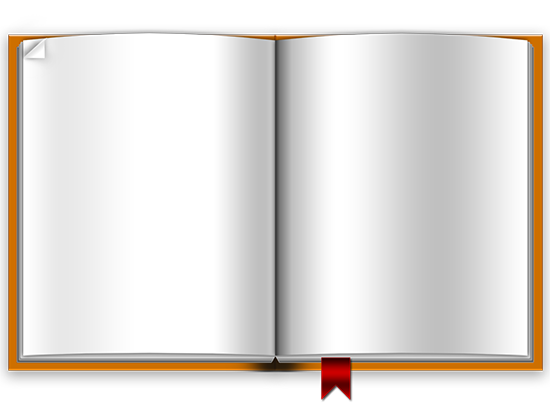 ОДИН КЛИК ДО…
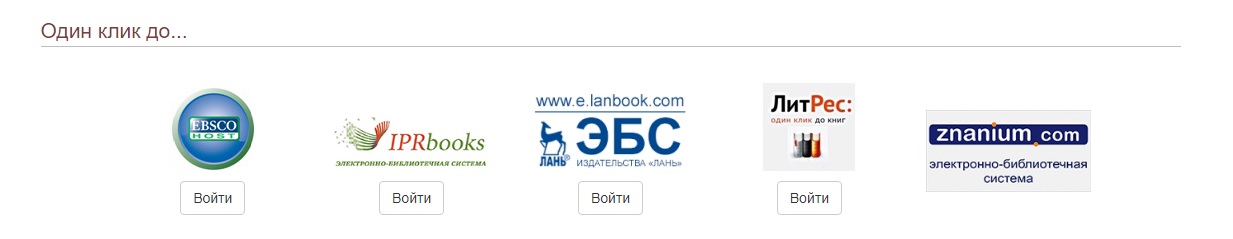 Реализация Автовхода означает, что теперь пользователю не придется каждый раз искать эти ресурсы, вводить их в поисковой строке и вспоминать многочисленные логины и пароли - достаточно помнить только номер своего читательского билета и дату рождения.
Удаленные подписные ресурсы:
Лань
 ЛитРес
 EBSCO
 IPRbooks
 Znanium.com
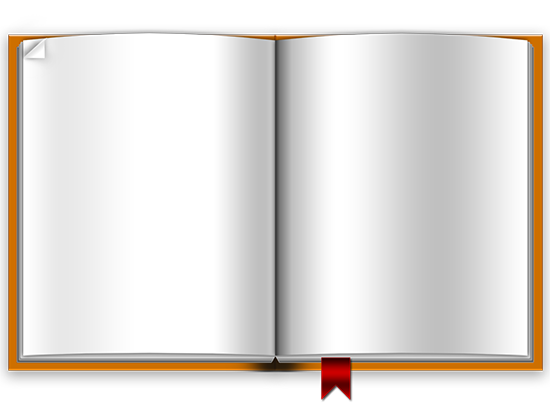 СЕГМЕНТАЛЬНЫЙ
ПОДХОД
специальные информационные системы для отдельных категорий:
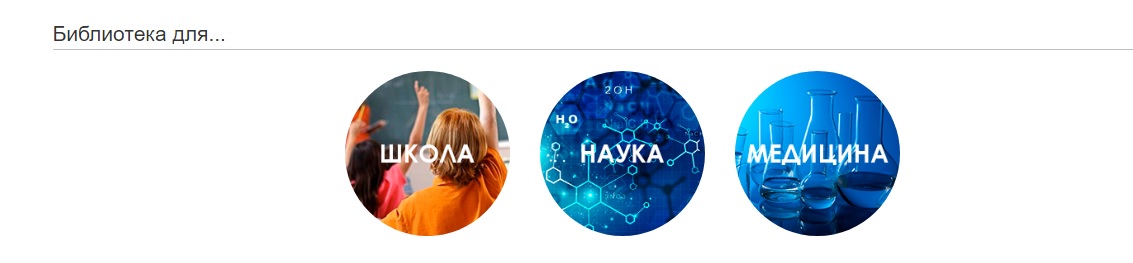 Школа;
 Наука;
 Медицина
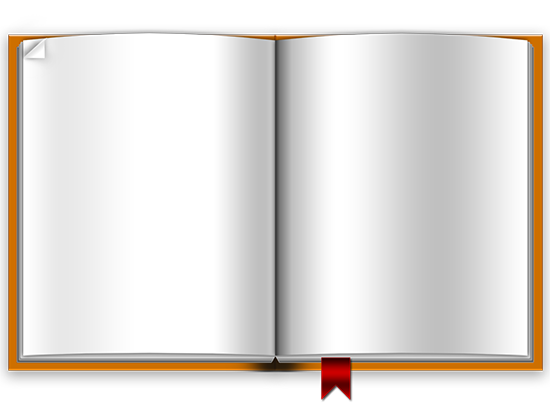 Сегмент «Электронная библиотека НБ РС (Я): Школа» 

 содержит контент, предназначенный для школьников  8-11 классы, учителей и родителей

 структурирован по определенной схеме, удобной для запроса поиска по учебной и образовательной литературе.
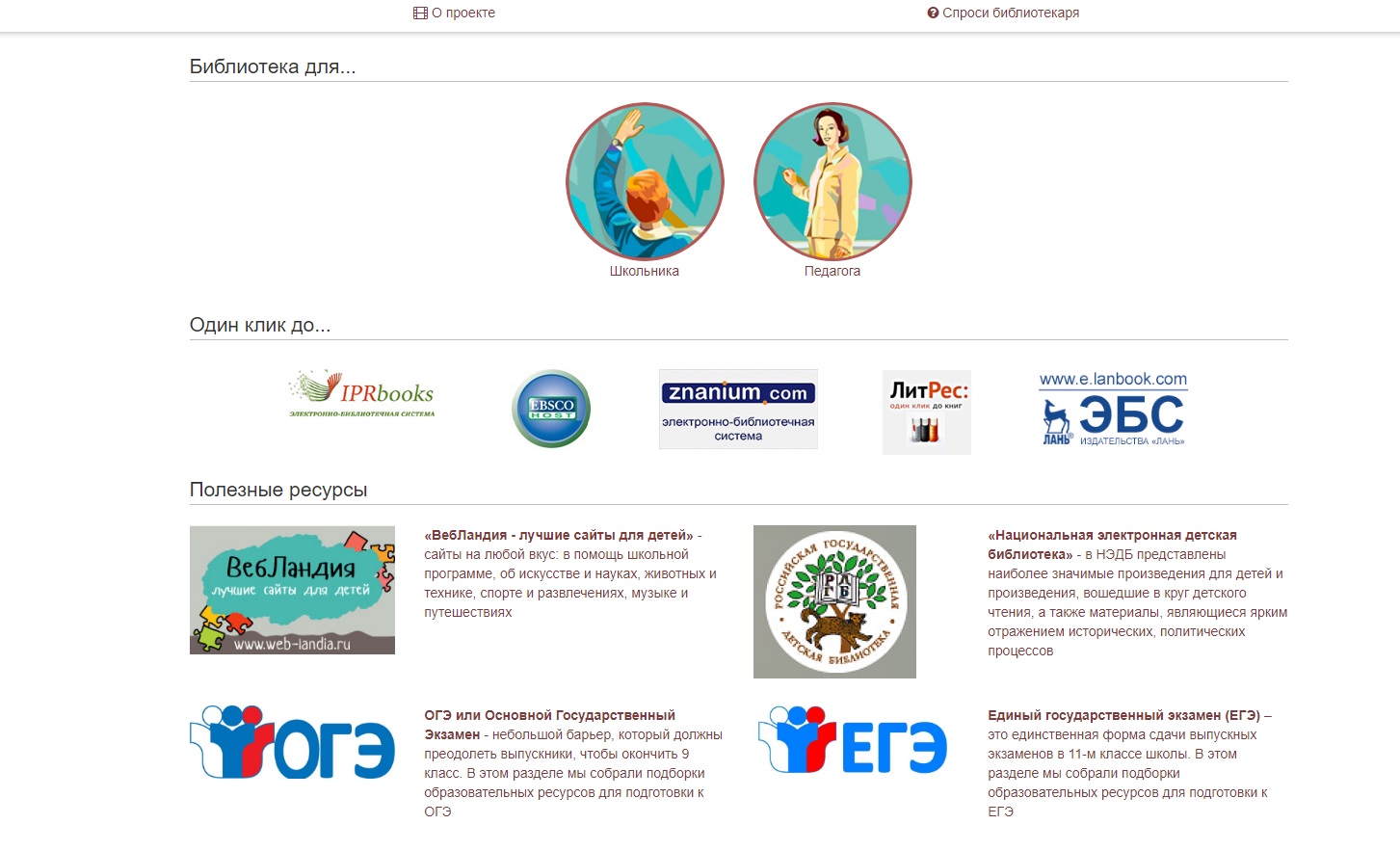 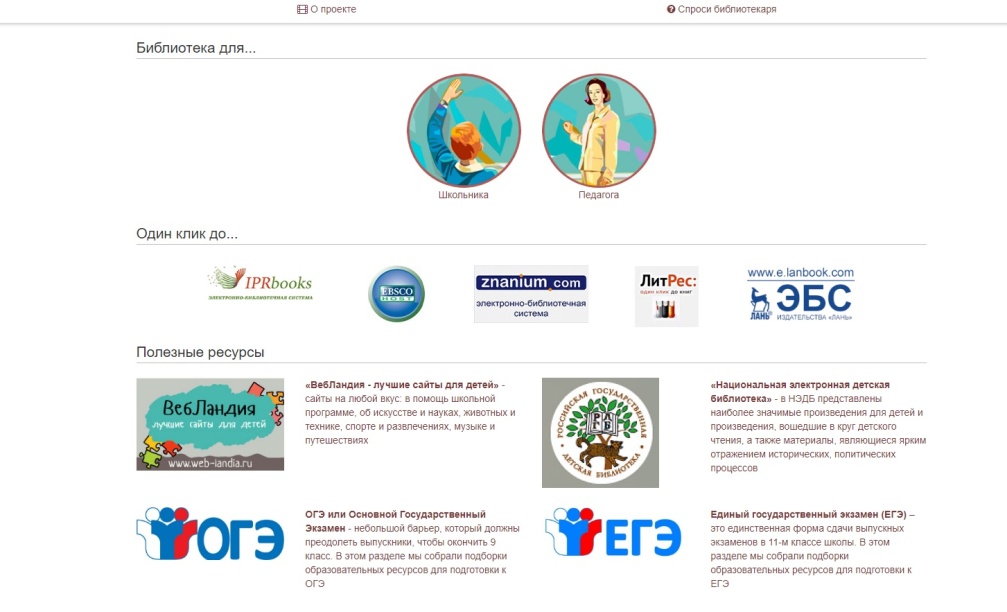 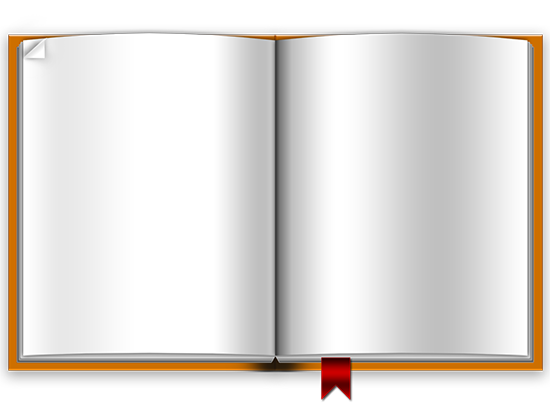 ДОСТУП К ЭБ НБ
Пройди регистрацию и получи все предлагаемые услуги НБ РС (Я) в электронной среде

 Два уровня доступа:
1. Регистрация на сайте
2. Регистрация в НБ РС (Я)

 Для входа:
Логин: номер читательского билета или адрес электронной почты
Пароль: дата рождения
в формате ГГГГММДД
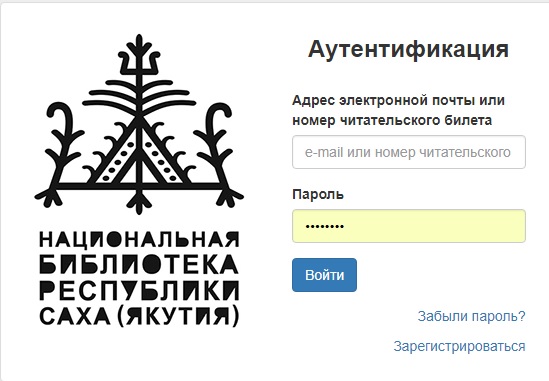 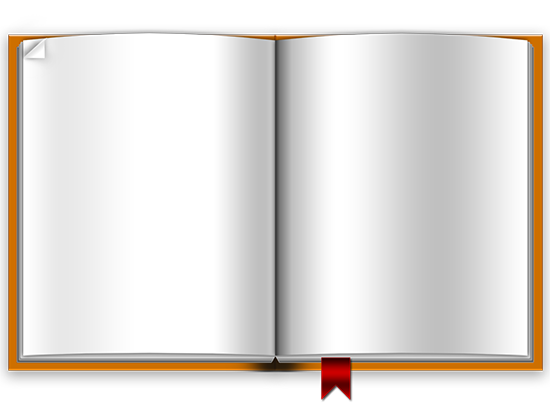 ЛИЧНЫЙ КАБИНЕТ
Сервисы:

 Моя полка;

 Задать вопрос;

 Подписные ресурсы.
Зарегистрированный пользователь может пользоваться Личным кабинетом, в котором находятся:

 персональные данные (с функцией редактирования);

 электронный читательский билет.
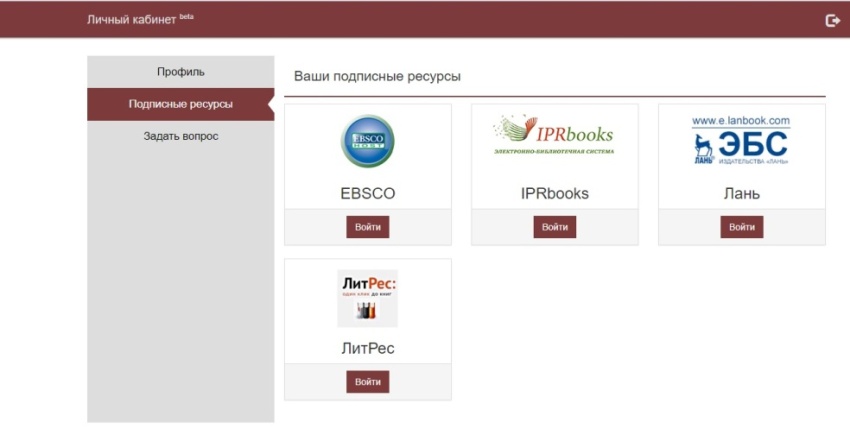 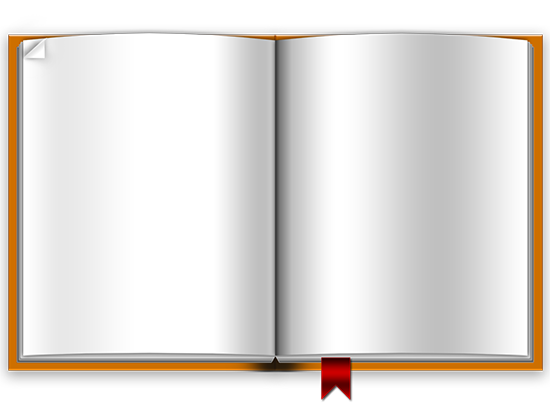 КАК СТАТЬ НАШИМ ПОЛЬЗОВАТЕЛЕМ
Выбери удобный путь:
1. Приди в библиотеку

2. Зайди на сайт

3. Отправь по почте
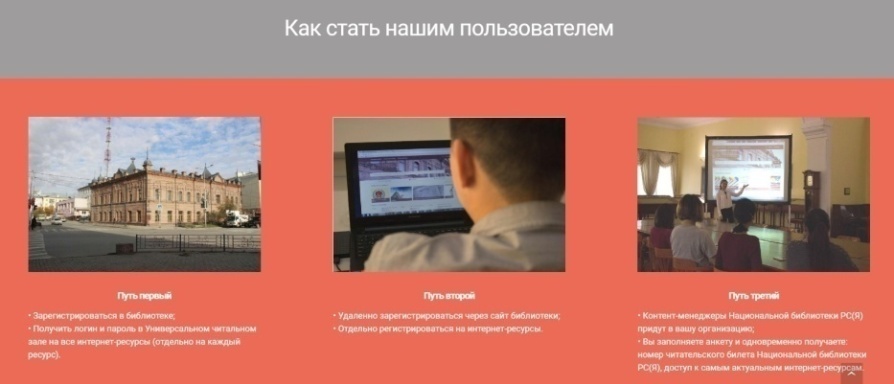 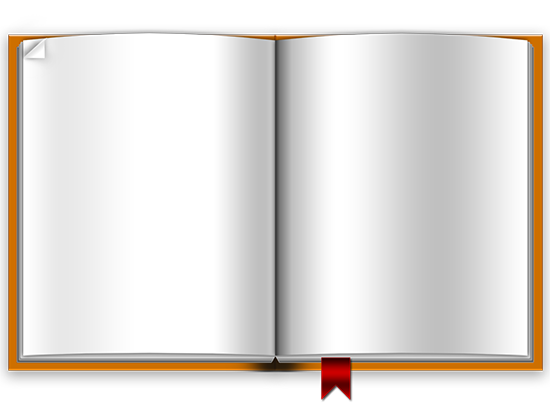 1. ПРИДИ В БИБЛИОТЕКУ

Пользователь лично регистрируется в НБ
в центре регистрации и получает № Читательского билета (ЧБ).

Для Входа в систему ЭБ НБ:
 пароль - № ЧБ или адрес электронной почты,
логин – дата рождения
в формате ГГГГММДД
Дает возможность пользоваться ЭБ НБ
в полном объеме:

полнотекстовой просмотр,
пользование услугой виртуального библиотекаря,
заказ документа на оцифровку,
сервис Моя полка,
автовход к удаленным подписным ресурсам.
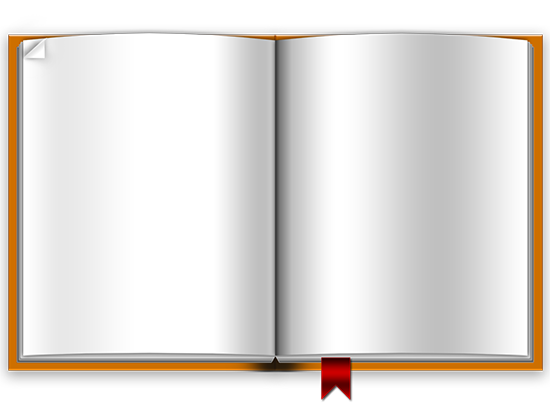 2. ЗАЙДИ НА САЙТ
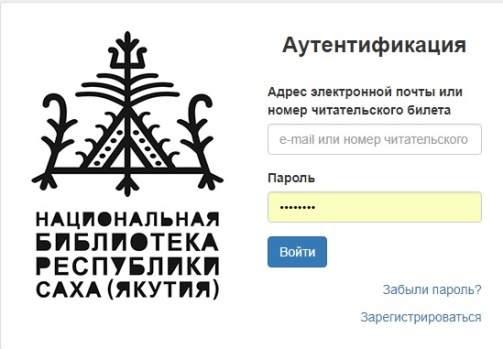 Удаленная регистрация через сайт - упрощенная форма регистрации.

 Дает возможность полнотекстового просмотра открытой части фонда ЭБ НБ и пользование сервисом «Моя полка».
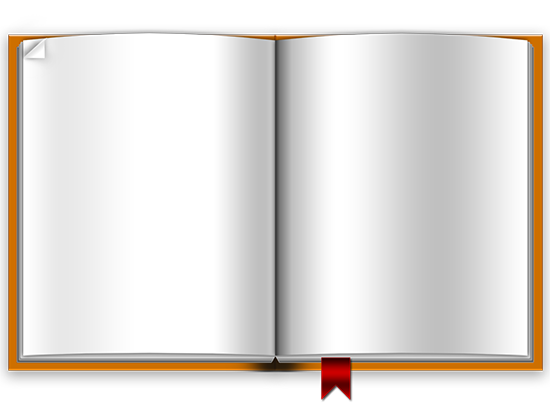 3. ОТПРАВЬ НА ПОЧТУ

 Удаленная регистрация
с отправлением пакета регистрационных документов
по почте России.
 На e-mail почту пользователя приходит оповещение об успешной регистрации и он получает электронный читательский билет в Личном кабинете. 
 Возможности доступа идентичны с возможностью пользователя, зарегистрированного по традиционному способу.
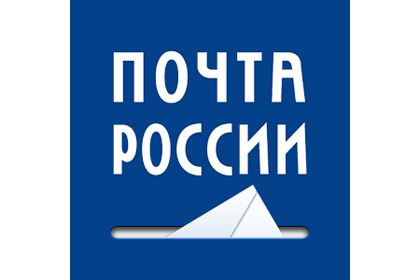 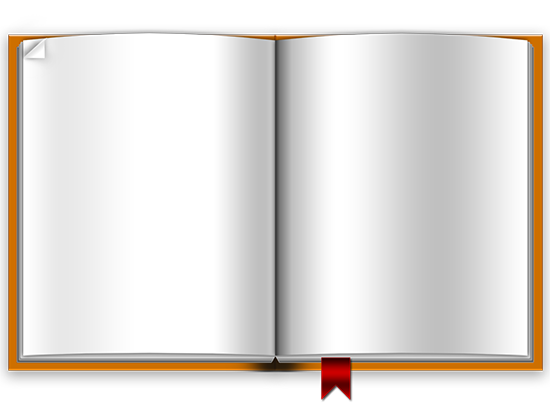 ВОЗНИКЛИ ВОПРОСЫ?

Виртуальная служба «Обратная связь» всегда рада помочь или отправляйте сообщения
на адрес Электронной библиотеки НБ РС (Я) elib@nlrs.ru
ПРИГЛАШАЕМ СТАТЬ НАШИМ ПОЛЬЗОВАТЕЛЕМ!

Регистрируйтесь и становитесь удаленными пользователями
Электронной библиотеки
НБ РС (Я)
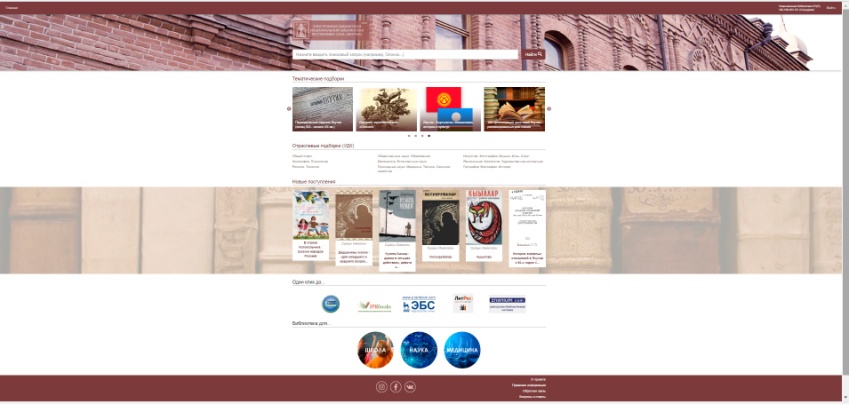 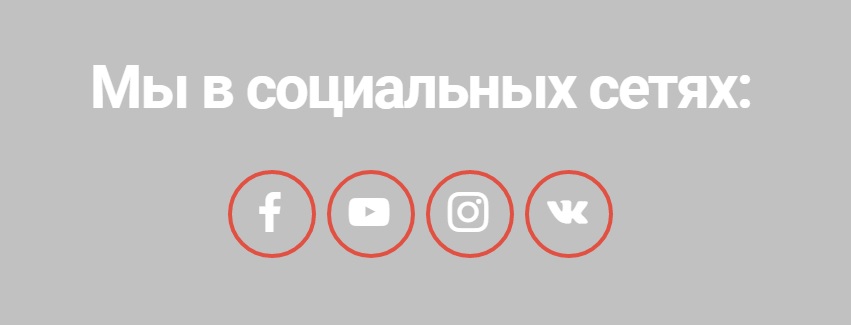 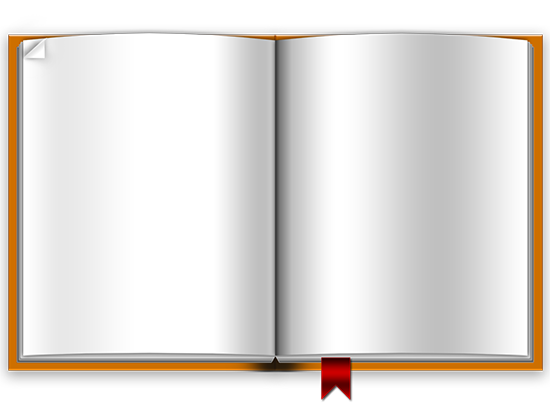 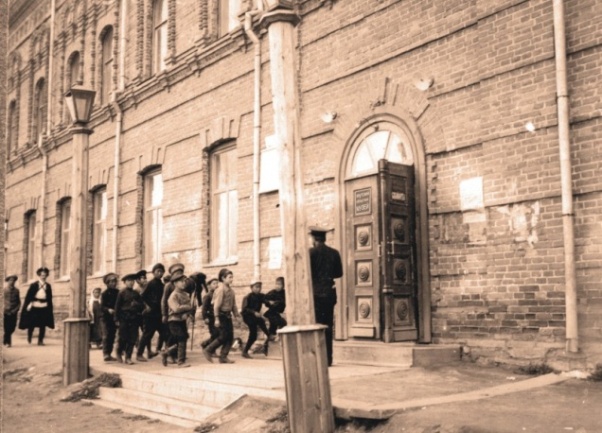 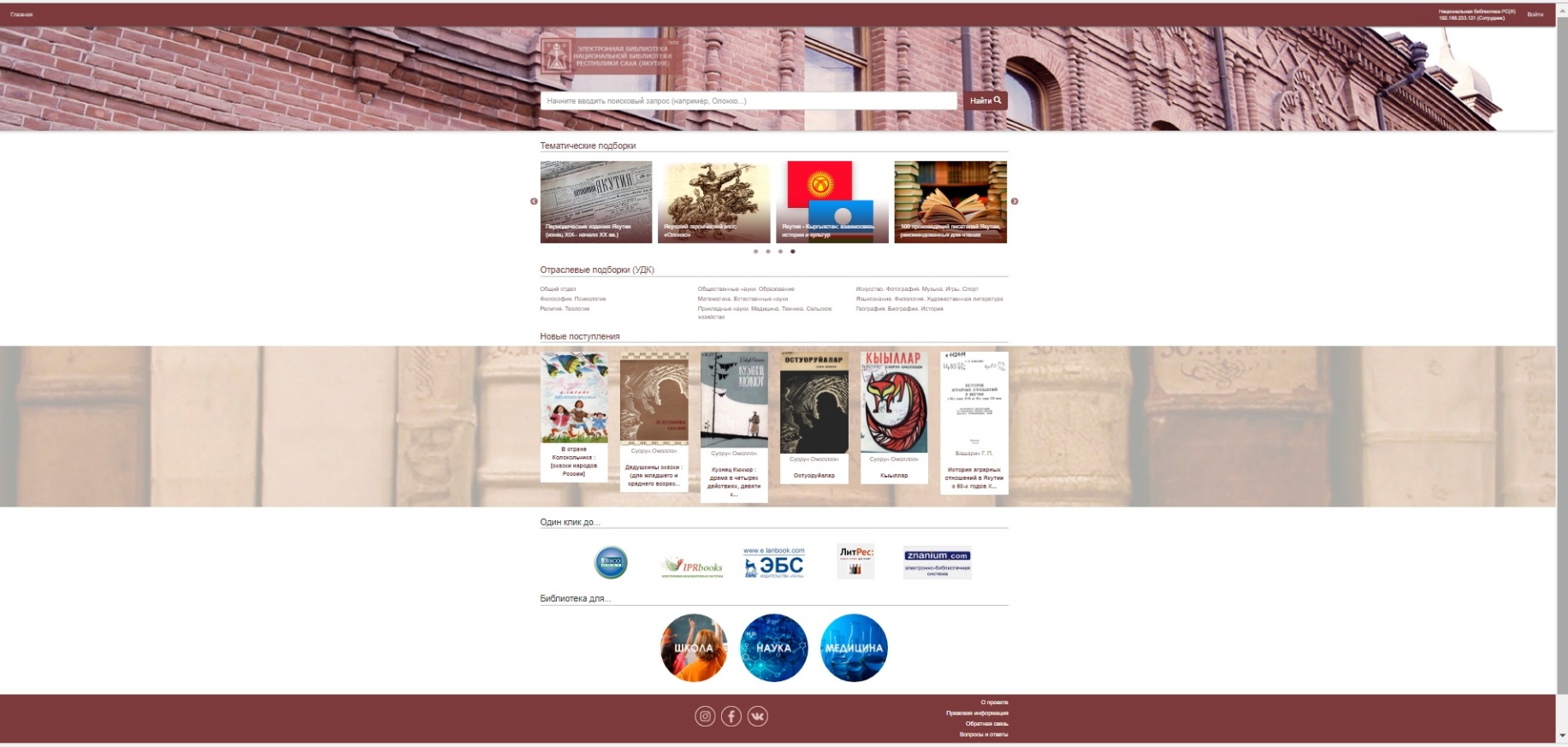 СПАСИБО ЗА ВНИМАНИЕ!
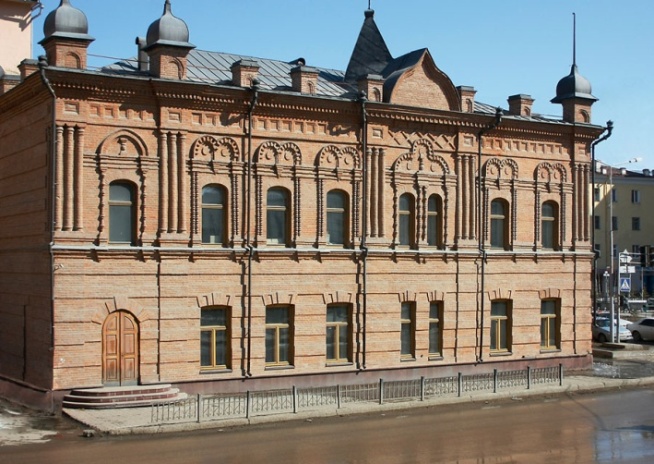